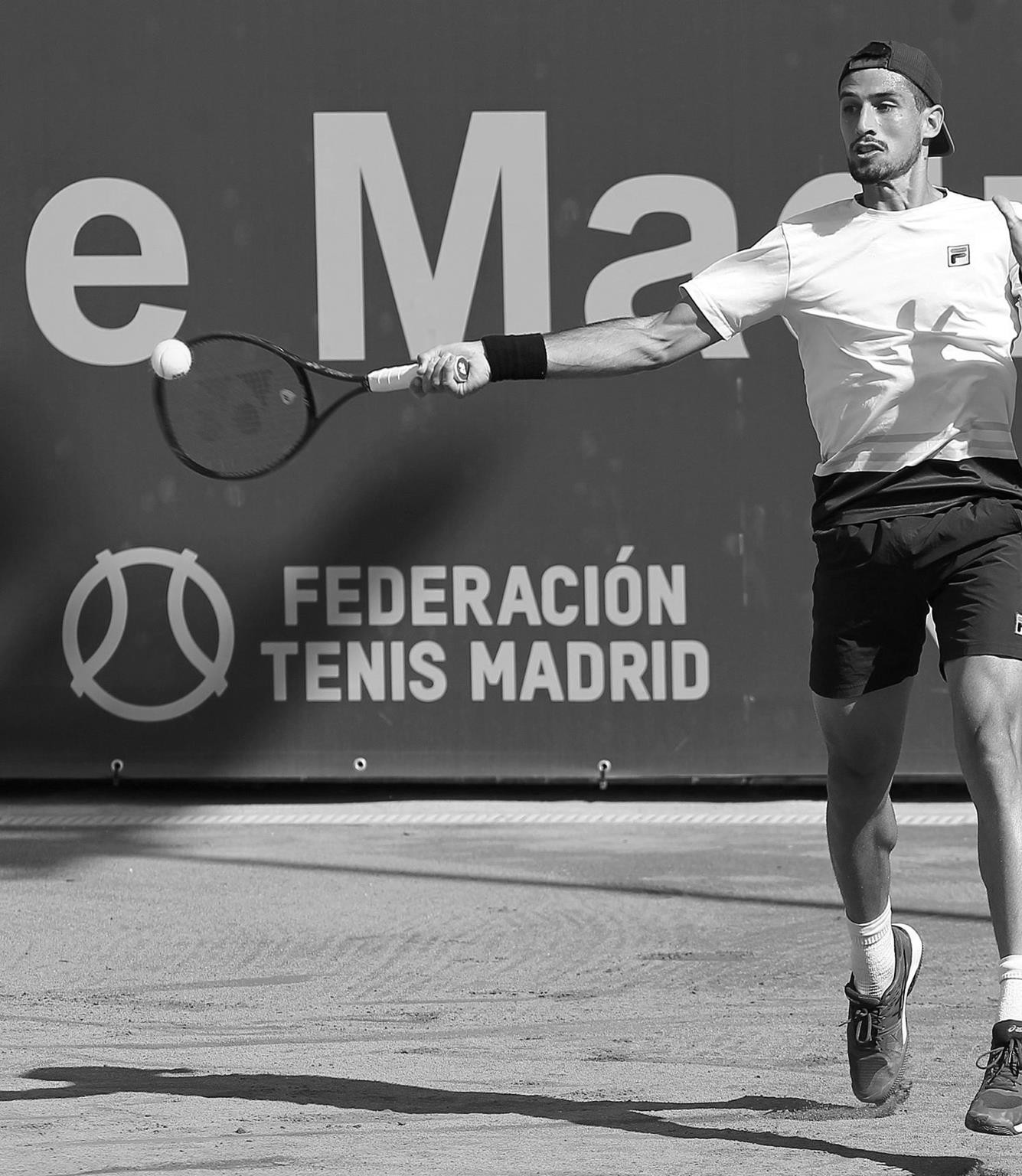 Memoria 2023-24
ÍNDICE
Junta Directiva
Comités
Órganos Disciplinarios Comisión Delegada Asamblea General
Campeonatos de Madrid Individuales Campeonatos / Ligas por Equipos y Torneos
JUNTA DIRECTIVA
PRESIDENTE
D. Juan Luis Rascón Lope
VICEPRESIDENTE 1º
D. Carlos Rodríguez Ramírez (Promoción y Desarrollo Juvenil (Área Social)
VICEPRESIDENTE 2º
D. Antonio Zapatero Gaviria (Relaciones Institucionales)
VICEPRESIDENTES
D. Jorge Mendieta Peñalver (Área Deportiva)
D. Alfonso Munk Pacín (Área Económica)
D. Manuel Ortega Márquez (Área de Marketing y Comunicación)
D. Manuel Velázquez Lorenza (Área Jurídica y Reglamentos)
D. Nicolás Ramos Bañón (Área de instalaciones FTM)
JUNTA DIRECTIVA
VOCALES
D. Fernando de Gracia Navío
D. Alberto Díez Angulo
D. Pedro Morollón
D. Andrés Espada Caballero
D. Carlos Muñoz Cardeñosa
D. Jaime Castell Hernández
D. Pedro Huelves Cruz
D. José Aparicio Asenjo
D. Guillermo Corral Sastre
D. Rubén Sáenz Cano
D. Mario Raúl García
D. Crisanto Campos de los Santos
D. José Bosch Bosch
Dña. Laura Monterrubio Vidal
Dña. Maria Jesús Rodriguez Bastida
D. Carlos de la Osa Gómez
D. Domingo García Pérez
COMITÉS (I)
Comité Jueces y Árbitros
Presidente
D. Javier Molina Ramos

  Vicepresidente
.D Javier Paris
Secretario
D. Luis Fernández Valderrama
Vocales
Cristina Velázquez
D. Jorge Reoyo
D. Andrés Espada
D. Carmen Heras
D. Antonio Pérez
D. Guzmán Peral
D. Alvaro Prieto
D. César Izquierdo
D. Pablo Rodríguez
COMITÉS (II)
Comité Juvenil
Presidente
D. Carlos Rodríguez Ramírez
Secretario
D. Luis Fernández de Valderrama
Vocales
D. José Bosch Bosch
D. Joaquín Montes
D. Álvaro Plaza
Dña. Laura Monterrubio
COMITÉS (III)
Coordinadores Normativas
D. Carlos Rodríguez (presidente Comité Juvenil y Coordinador de Comités)
D. José Sánchez Pato (presidente Comité de Absolutos)
D. María José Serrano ( presidenta Comité de Veteranos)

Comité Técnicos Área de Docencia
Presidente
D. Crisanto Campos de los Santos
Secretario
D. Jorge Mendieta
Vocal
D. Iñaki Quintana
COMITÉS (IV)
Tenis Base y Minitenis
Presidente
D. Miguel Ángel Bravo
Secretario
D. Juan Tarrat Alcalde

Vocal

. Rubén Sáenz 
D. José Manuel Pastrana
D. Carlos Rodríguez
D. Iñaki Quintana
COMITÉS (V)
Comité Veteranos
Presidente
Dña. María José Serrano
Vicepresidente
D. Javier Molina
Secretario
D. Cesar Izquierdo
COMITÉS (VI)
Comité de Calendarios
Presidente
D. Joaquín Iglesias
Secretario
Juan Tarrat

Vocales
D. Carlos Rodríguez
D. Jorge Mendieta
COMITÉS (VII)
•
Comité Absolutos
D. José Sánchez Pato (presidente)
Dña. Carmen Heras Calderón
D. Javier Paris
D. Alvaro Prieto
Comité de Tenis en Silla
Presidenta
Dña. Maribel Rivas
Comité de Tenis Playa
 D. Rafael Harto Hoyo
. D. Nicola Espósito
ÓRGANOS DISCIPLINARIOS
Juez Único de Competición y Disciplina
D. Jaime Fraile Martín

Juez Único de Apelación
. D. Borja Osés Martín
COMISIÓN DELEGADA
PRESIDENTE
D. Juan Luis Rascón
ESTAMENTO DE CLUBES
Club Alameda
Club Deportivo Avantage
Club El Tejar de Somontes
CET Majadahonda
Club de Tenis Alcorcón
ESTAMENTO DE DEPORTISTAS
D. Juan	Bautista Avendaño Iglesias
D. Jorge Mendieta Peñalver
D. Alvaro Plaza De las Heras
ESTAMENTO DE JUECES ÁRBITROS
D. Javier Paris

ESTAMENTO DE TÉCNICOS
D. Crisanto Campos de los Santos
ASAMBLEA GENERAL (I)
ESTAMENTO DE CLUBES (I)
1.   Club de tenis Chamartín 
2. Club Deportivo Elemental Advantage (CDE 1449)
3. Club Deportivo Elemental Soto del Real Club de Tenis (CDE1019)
Club Escuela de Tenis Majadahonda (C 3256)
Club Deportivo Elemental Monte Rozas Sport (CDE 4169)
Club Deportivo Elemental Tenis Torres de la Alameda (CDE 4187)
Club Deportivo Elemental de Tenis Ondarreta (CDE 493)
Club Deportivo Elemental de Tenis Ciudad de Alcobendas (CDE 7009)
Club Alameda (C 3490)
Club de Tenis Pozuelo (C 2501)
ASAMBLEA GENERAL (II)
ESTAMENTO DE CLUBES (II)

Club Tenis y Pádel Alcorcón (C 3721)
Sección de Acción Deportiva Club de Campo Villa de Madrid (SAD 21)
Club Tejar Club de Tenis (C 491)
Club Deportivo Elemental Ciudad de la Raqueta (CDE 5548)
Club Deportivo Básico de Tenis y Pádel Villa de Leganés (CDB 73)
Club Deportivo Elemental Club de Tenis Alborán (CDE2347)
17. Club Deportivo Elemental de Tenis El Carraperal Griñón(CDE 3850)
18. Club Deportivo Elemental de Tenis Villaviciosa de Odón (CDE 2644)
ASAMBLEA GENERAL (III)
ESTAMENTO DE CLUBES (III)

Club Deportivo Elemental Tenis San Agustín del Guadalix (CDE 4396)
Club Deportivo Elemental Tenis y Pádel Valdepelayos (CDE 7911)
Club Cultural Deportivo Iviasa (C 2142)
Club de Tenis Aranjuez (C 1205)
Club de Tenis Las Rozas (C 26)
Club Deportivo Elemental Tenis y Pádel Arganda del Rey (CDE 5039)
Club Deportivo Elemental Tenis y Pádel Navalcarnero (CDE 6853)
Club Deportivo Elemental Tenis y Pádel San Sebastián de los Reyes (CDE 4314)
Club Deportivo Elemental de Tenis Princesa (CDE 8755)
Club Deportivo Elemental Tenis Montes de Quijorna (CDE 7266)
ASAMBLEA GENERAL (IV)
ESTAMENTO DEPORTISTAS

D. Carlos Almazán Fernández
D. Antonio Zapatero Gaviria
D. Juan Carlos Andrade Hernández
D. Juan Bautista Avendaño Igleisias
Dña. María Elodia Díaz del Río Casal
D. Jorge Mendieta Peñalver
D. Jose María Buendía Lamela
D. Alvaro Plaza De las Heras
D. Mariano Fontecilla Lira
D. David Martín Nogales
Dña. Laura Monterrubio Vidal
D. Iñigo Yllera Ceballos
D. Javier Molina Ramos
ASAMBLEA GENERAL (V)
ESTAMENTO DE JUECES ÁRBITROS
D. Javier Paris Conde
D. Jorge Reoyo
D. Luis Fernandez de Valderrama Alonso
D. Joaquín José Iglesias Díaz
ESTAMENTO DE TÉCNICOS
D. Crisanto Campos de los Santos
D. Juan Luis Rascón Lope
D. Miguel Ángel Rascón Lope
D. Carlos Rodriguez Ramírez
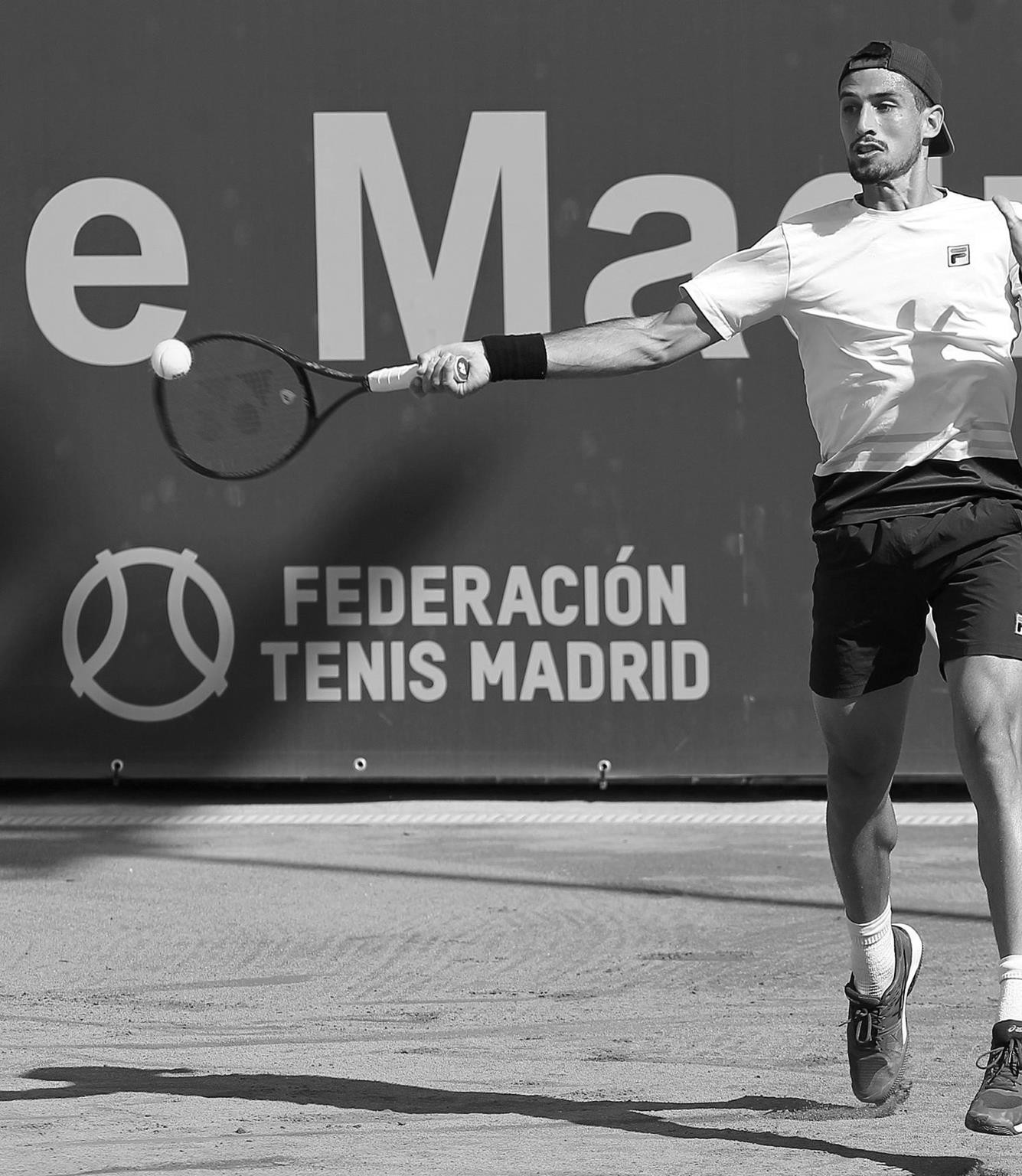 RESULTADOS2024
CAMPEONATO DE MADRID INDIVIDUAL ALEVIN SUB-12 2024MAYO 2024
MASCULINO 86 participantes
SEMIFINALES
Jorge Mateo Moreno a Sonny Giles				6/0 6/1
Tomas Manzanero Hernández a Izan Jiménez Gil		6/3 7/6(1)

FINAL
Jorge Mateo Moreno a Tomas Manzanero Hernández 	6/0 6/0
FEMENINO 37 participantes
SEMIFINALES
Brianna Ioana Ciocan a Candela López Pellón 		6/0 6/1
Fátima Sáez Lemes a María Serrano De Pablo		6/0 6/0

FINAL
Brianna Ioana Ciocan a Fátima Sáez Lemes			6/7(4) 6/2 6/4
XXXI CAMPEONATO DE MADRID BENJAMIN MAGDALENA FERNANDEZ 2024 – OCTUBRE 2024
MASCULINO 67  Participantes
SEMIFINALES
Javier Usallán Jiménez a Pablo Garcia Perea		5/3 4/0
Yerard Amor Yague a Adrián Gómez Arias		4/0 4/0

FINAL
Yerard Amor Yague a Javier Usallán Jiménez		2/4 4/1 12/10
FEMENINO 36 Participantes
SEMIFINALES
Irene Mateo Moreno a Clemence Lobet		4/0 4/1
Shimeng Wang a Lucia Sabina Tomuleas		4/1 4/1

FINAL
Irene Mateo Moreno a Shimeng Wang		4/1 5/4(12)
CAMPEONATO DE MADRID INFANTIL MANUEL ALONSO 2024MAYO 2024
MASCULINO 113 Participantes
SEMIFINALES
Izan Bañares Lasala a Marco Quesada Arruza		6/2 6/1
Fernando Fintan Pardo a Kevin Cayetano Batoure		6/2 6/1 

FINAL
Izan Bañares Lasala a Fernando Fintan Pardo		6/22/6 6/0
FEMENINO 64 Participantes
SEMIFINALES
Karolina Zozulia  a  Ailish Garcia Fernández			4/6 7/5 abd   
Shiori Garcia Kurisaka a Valeria Martin López		6/4 6/4

FINAL
Shiori Garcia Kurisaka a  Karolina Zozulia			1/6 7/5 7/5
CAMPEONATO DE MADRID DE CADETES SUB-16 2024FEBRERO 2024
MASCULINO 104 participantes
SEMIFINALES
Carlos Mendoza Hernández a Max Villar Uría		6/3 3/6 6/2	 
Fermín Barcala López a  Adrián Oltean Achacollo		6/4 6/3

FINAL
Carlos Mendoza Hernández a Fermín Barcala López		2/6 7/6 6/4
FEMENINO 65 participantes
SEMIFINALES 
Sofia Fernández Figueras a Ailish Garcia Fernández      	6/3 6/4
Vega Aguilar Fernández a Sofía Barrios García		6/2 6/4

FINAL
Sofia Fernández Figueras a Vega Aguilar Fernández		6/2 7/6
CAMPEONATO DE MADRID JUNIOR SUB-18 2024ABRIL 2024
MASCULINO 115  Participantes
SEMIFINALES
Luis Llorens Saracho a David Ruiz-Galán			6/2 7/5
Marcos Castro Fabra a Enrique Lana Almeida		7/6 6/2

FINAL			
Luis Llorens Saracho a Marcos Castro Fabra			6/4 6/3
FEMENINO 66 Participantes
SEMIFINALES
Cristina Ramos Sierra a Jimena Gómez Alonso		6/1 7/5
Cayetana Gay López De Sancho a Coral Valle Polo		4/6 6/4 7/5

FINAL
Cayetana Gay López De Sancho a Cristina Ramos Sierra 	3/6 6/3 6/0
LXXVIII CAMPEONATO ABSOLUTO DE MADRID "TROFEO JOAQUÍN MOLPECERES" 2024 - DICIEMBRE 2024
MASCULINO 119 participantes
SEMIFINALES
Daniel Lara Salmerón a Marcos Castro Fabra				6/2 6/2
Pablo Masjuan Ginel a  Iván Menéndez Soto				7/5 6/2

FINAL
Pablo Masjuan Ginel a  Daniel Lara Salmerón			6/2 7/5
FEMENINO 53 Participantes
SEMIFINALES
Sofia Fernández Figueras a Lidia Moreno Arias	     	    	5/7 7/6 6/4 
Cayetana Gay López De Sancho a Irene Serrano Maestre 	    	6/1 6/4

FINAL
Cayetana Gay López De Sancho a Sofia Fernández Figuera		6/0 6/3
CAMPEONATO DE MADRID SENIOR (+30) 2024OCTUBRE 2024
MASCULINO 11 Participantes
SEMIFINALES
Daniel Ledesma Pineda a Álvaro Ballesteros Rodríguez		6/1 6/2
Rafael Montejo Zaldivar a Enrique Alférez Lucena	     	      	3/6 6/2 10/6 

FINAL
Daniel Ledesma Pineda a Rafael Montejo Zaldivar		       	wo-j
CAMPEONATO DE MADRID VETERANOS (+35) 2024OCTUBRE 2024
MASCULINO 18 Participantes
SEMIFINALES
Pedro Ocaña Tena a Francisco Javier Royo			6/1 6/0
Víctor Molina Sánchez a José M Rodríguez-Pastrana	 	6/4 4/6 12/10
FINAL
Pedro Ocaña Tena a Víctor Molina Sánchez		       	6/2 6/3
FEMENINO 4 Participantes
SEMIFINALES
Alejandra Ynclan	a Concepción Cortes	 		6/0 6/3
Tamara Rosales a Dayrisse Trejo	 			6/0 6/0 

FINAL
Tamara Rosales a Alejandra Ynclan		   	    	WO-J
CAMPEONATO DE MADRID DE VETERANOS (+40) 2024
MASCULINO 24 Participantes
SEMIFINALES
Víctor Molina Sánchez a Miguel Ang. Rico			6/2 6/3
Diego Del Campo Criado a Daniel Herbera	       		6/0 6/1

FINAL
Víctor Molina Sánchez a Diego Del Campo Criado		7/5 6/3
CAMPEONATO DE MADRID DE VETERANOS (+45) 2024
MASCULINO 42 Participantes
SEMIFINALES
Mario Perea Vázquez a José Machuca Janini			7/6 6/3
Jonathan Garcia Leo a Daniel Gómez Hidalgo		6/1 6/1

FINAL
Jonathan Garcia Leo a Mario Perea Vázquez			6/3 7/5
FEMENINO 4 Participantes
SEMIFINALES
Natalia Ramundo	a Reyes Saenz				6/0 6/0
Mar Burgos a Noelia Rodriguez 				6/3 7/5

FINAL
Mar Burgos Deusa a Natalia Ramundo			6/3 7/5
CAMPEONATO DE MADRID VETERANOS-(+50) 2024
MASCULINO 45 Participantes
SEMIFINALES
Alfredo Fernández Andrés	a Gregorio Hidalgo López	 	7/5 6/4 
Oscar Iglesias Fernández a Álvaro Plaza de las Heras		 6/3 6/3

FINAL
Alfredo Fernández Andrés	a Oscar Iglesias Fernández    	7/6 3/6 10/4
FEMENINO 10 Participantes
SEMIFINALES
Córdoba Ruiz Garcia a Leila Burin	 			6/4 6/3
Pilar Collado Baillo a Ana Sumastre Treviño	 		WO-J

FINAL
Córdoba Ruiz Garcia a Pilar Collado Baillo           		6/3 7/5
CAMPEONATO DE MADRID VETERANOS (+55) 2024
MASCULINO 23 Participantes
SEMIFINALES
Eugenio Sagrado López a Javier Suarez Álvarez	 	6/4 6/2
Pedro R. Casta Zamorano a José M. Serrano Pérez	       	6/2 6/1

FINAL
Pedro R. Costa Zamorano a Eugenio Sagrado López	      	6/3 6/1
CAMPEONATO DE MADRID DE VETERANOS (+60) 2024
MASCULINO 19 Participantes
SEMIFINALES
José Robles Orejón a Juan José Saro López.			4/6 7/5 10/4
Iñigo Yllera Cabellos a Ángel Sánchez Garcia			6/3 4/6 10/5

FINAL
Iñigo Yllera Cabellos a José Robles Orejón	 		5/5 Abandono
FEMENINO 4 Participantes
SEMIFINALES
Mº Reyes Navas Montal a Carmen Esteban Lista.		6/1 6/0
Mercedes Montoya Escobar a Manuela López Madueño	6/4 6/3 

FINAL
Mº Reyes Navas Montal a Mercedes Montoya Escobar	 6/2 6/3
CAMPEONATO DE MADRID DE VETERANOS (+65) 2024
MASCULINO 10 Participantes
SEMIFINALES
Javier Molina Ramos a Blas Tolsada Amedo			6/2 6/1
José Manuel Pérez Guinea	a Jorge Miguel Ocaña		3/4 Abandono

FINAL
Javier Molina Ramos a José Manuel Pérez Guinea	  	6/2 6/2
CAMPEONATO DE MADRID DE VETERANOS (+70) 2024
MASCULINO 9 Participantes
SEMIFINAL
Eduardo Pérez Aller a Antonio Garcia Viu			6/2 6/2
Francisco Javier Oriol Muñoz a Francisco Romero Moreno	6/3 6/2

FINAL
Francisco Javier Oriol Muñoz a Eduardo Pérez Aller	      	6/2 6/4
CAMPEONATO DE MADRID DE VETERANOS (+75) 2024
MASCULINO 5 Participantes
SEMIFINALES
Juan Antonio Chavarri Navarro a José Luis Pillado Fernández		W.O.-J
Jaime Artajo Muruzabal a Manuel Visiers Guixot			7/5 6/1

FINAL
Juan Antonio Chavarri Navarro a Jaime Artajo Muruzabal		6/0 3/6 10/8
CAMPEONATO DE MADRID DE VETERANOS (+80) 2024
MASCULINO 9 Participantes
SEMIFINALES
Alfonso De Miguel Melantuche a Manuel Hernández Pérez		6/0 6/1	
Jerónimo Arroyo Cruz a Vicente Martin González         		6/2 6/0		

FINAL
Jerónimo Arroyo Cruz a Alfonso De Miguel Melantuche 		6/1 6/3
CAMPEONATO DE MADRID POR EQUIPOS ALEVIN 2024MARZO 2024
MASCULINO 2º DIVISION
SEMIFINALES
C.T. RIVAS SPORT 5 RC.PUERTA HIERRO 4
C.T. MIRASIERRA 5 C.T. VALDEMORO 4
FINAL 
C.T. MIRASIERRA 5 C.T. RIVAS SPORT 4

FEMENINO 2ª DIVISION
SEMIFINALES
C.T. ALBORADA 3 C.T. INTERNACIONAL 1
C.T. TORREJON 3 C.T. VALDEMORO 0
FINAL 
C.T. ALBORADA 3 C.T. TORREJON 2

FEMENINO 3ª DIVISION
FINAL
CLUB DE CAMPO 3 C.T MIRASIERRA 1
MASCULINO 1ª DIVISION
PARTICIPARON 29 EQUIPOS 
SEMIFINALES
UVI. EUROPEA TENISPAIN  6 C.T POZUELO  0
C.T. CHAMARTIN  6 C.T.ARGANDA DEL REY 0
FINAL
UVI. EUROPEA TENISPAIN  5 C.T. CHAMARTIN 0

FEMENINO 1ªDIVISION
Participaron: 22 equipos
SEMIFINALES
C.T. CHAMARTIN 3 C.T. ALCALA 1
UVI. EUROPEA TENISPAIN 3 C,T,P. ALCOBENDAS 1
FINAL 
C.T. CHAMARTIN 4 UVI. EUROPEA TENISPAIN 0
IX CAMPEONATO DE MADRID POR EQUIPOS BENJAMIN 2024SEPTIEMBRE 2024
SEMIFINALES
UNIV. EUROPEA TENISPAIN 3 C,T, CHAMARTIN 0
Club TENIS PADEL ALCOBENDAS 3 C.T. POZUELO 0   

FINAL
UNIV. EUROPEA TENISPAIN 3 Club TENIS PADEL ALCOBENDAS 0
CAMPEONATO DE MADRID POR EQUIPOS INFANTILES 2024ABRIL DE 2024
MASCULINO 2º DIVISION
SEMIFINALES
C.T. TORREJON 7 C.D. PROTENIS COLMENAR	 2
C.T. VALDEMORO 6 EL TEJAR C.T.	3
FINAL 
C.T. TORREJON 7 C.T. VALDEMORO 2

FEMENINO 2ª DIVISION
SEMIFINALES
A.T. PARLA	 3 C.T. ALBORADA 2
C. T. DAGANZO 3 C. T. POZUELO 2
FINAL 
C. T. DAGANZO 3 C A.T. PARLA 2

FEMENINO 3º DIVISION
SEMIFINALES
C.T. ALCORCON 3 C.T. VALDEMORO 1
C.T. AMANECER 3 C.DE CAMPO VILLA MADRID 1
FINAL
C.T. AMANECER 3 C.T. ALCORCON 1
MASCULINO 1ª DIVISION
Participaron 31 equipos
SEMIFINALES
C.T. ALBORAN 5 ESC ALCALA	4
Univ. Europea Tenispain 5 CTP. ALCOBENDAS 1
FINAL
C.T. ALBORAN 5 Univ. Europea Tenispain 4

FEMENINO 1ªDIVISION
Participaron: 26 equipos
SEMIFINALES
Univ. Europea Tenispain 4 SEK 0
C.T. ARGANDA 3 C.T. CHAMARTIN 1
FINAL 
Univ. Europea Tenispain 3 C.T. ARGANDA 1
CAMPEONATO DE MADRID POR EQUIPOS CADETES 2024MARZO DE 2024
FEMENINO 2ª DIVISION
SEMIFINALES
C.T. ARGANDA 3 C.T. ALBORADA	1
C.T. MOSTOLES 3 C.T. DAGANZO	1
FINAL 
C.T. MOSTOLES 4 C.T. ARGANDA	0

FEMENINO 3ª DIVISION
SEMIFINALES
C.T. VALLECAS 3 C.T. AVANTAGE 1
C.T. TORREJON 3 C.T. VILLA DE LEGANES 1
FINAL
C.T. VALLECAS 3 C.T. TORREJON 2
MASCULINO 1ª DIVISION
Participaron:34 Equipos
SEMIFINALES
UVI. EUROPEA TENISPAIN 6 ESC. MAJADAHONDA 3
C.T. CHAMARTIN 5 CD ALBORAN 1
FINAL
UVI. EUROPEA TENISPAIN 6 C.T. CHAMARTIN 0

FEMENINO 1ªDIVISION
Participaron: 22 equipos
SEMIFINALES
UVI. EUROPEA TENISPAIN 4 C.T. ALCALA 0
C.T. CHAMARTIN 4 CD ALBORAN 0
FINAL 
UVI. EUROPEA TENISPAIN 4 C.T. CHAMARTIN 0

MASCULINO 2º DIVISION
SEMIFINALES
R.A.C.E.  6 C.T. ALBORADA 0
C.P.V.  6 C.T. LAS ROZAS  3
FINAL 
C.P.V.  5 R.A.C.E.  1
CAMPEONATO DE MADRID POR EQUIPOS JUNIOR 2.024MAYO 2024
FEMENINO
Participaron: 18 equipos

FEMENINO 1ªDIVISION
SEMIFINALES
UNIVER.EUROPEA TENISPAIN 4 C.T. ALBORAN 0
C.T. CHAMARTIN 3 ESC. ALCALA 1
FINAL
C.T. CHAMARTIN 3 UNIVER.EUROPEA TENISPAIN 2
TERCER PUESTO
ESC. ALCALA 3 C.T. ALBORAN 1

FEMENINO 2ªDIVISION
SEMIFINALES
C.T. VALDEMORILLO 3	 C.T. LA MORALEJA 1
CLUB DE CAMPO 3 VALDEPELAYOS 1
FINAL
CLUB DE CAMPO 3 C.T. VALDEMORILLO 2
MASCULINO
Participaron:32 Equipos

MASCULINO 1ª DIVISION
SEMIFINALES
UNIVER.EUROPEA TENISPAIN 6 C.T. POZUELO 3
C.T. CHAMARTIN 6 C.T. ALBORAN 3
FINAL
UNIVER.EUROPEA TENISPAIN 5 C.T. CHAMARTIN 1

MASCULINO 2ª DIVISION
SEMIFINALES
PROTENIS COLMENAR 6 VILLA DE LEGANES 3
C.T. DAGANZO 5 C.T. VALDEPELAYOS 4
FINAL
PROTENIS COLMENAR 5 C.T. DAGANZO 4
CAMPEONATO DE MADRID POR EQUIPOS ABSOLUTO 2.024NOVIEMBRE DE 2024
MASCULINO CATEGORIA “A”
Participaron:43Equipos
Noviembre 24
SEMIFINALES
C.T. CHAMARTIN 5 S.E.K. 1
C.T. MOSTOLES 5 C.T. INTERNACIONAL 1
FINAL
C.T. CHAMARTIN 5 C.T. MOSTOLES 1

FEMENINO CATEGORIA “A”
Participaron:19 Equipos
SEMIFINALES
UNIV. EUROPEA TENISPAIN 4 TENIS MADRID.  0
C.T. CHAMARTIN 4 C.D. DAGANZO 0
FINAL
UNIV. EUROPEA.TENISPAIN 3 C.T. CHAMARTIN 1

MASCULINO CATEGORIA “B”
SEMIFINALES
C.T. TORREJON 6 C.T. DAGANZO 3
C.T. ALBORADA 6 RC.PUERTA DE HIERRO 0
FINAL
C.T. ALBORADA 5 C.T. TORREJON 4

FEMENINO CATEGORIA “B”
SEMIFINALES
S.E.K.  3 C.T. ALBORADA 1
C.D. AVANTAGE 3 A.T. PARLA  1
FINAL
S.E.K.  3 C.D. AVANTAGE 2
MASCULINO CATEGORIA “C”
SEMIFINALES
C. TENIS MADRID 6 C.T. COLMENAR 0
C.T. VILLA DE GETAFE 5 R.A.C.E.  4
FINAL
C.T. VILLA DE GETAFE 5 C. TENIS MADRID 4

MASCULINO CATEGORIA “D”
SEMIFINALES
ESC. T. ALCALA 5 C.T. NATU TENIS 4
C.T. VALDEPELAYOS.  6 A.T. PARLA 3
FINAL
ESC. T. ALCALA 6 C.T. VALDEPELAYOS 0

FEMENINO CATEGORIA “C”
FINAL
C.T. RIVAS SPORT 3 C.T. POZUELO 2	
MASCULINO CATEGORIA “E”
SEMIFINALES
C.T. ALCORCON 6 EL PINAR C.T.  0
C.D. JARAMA	5 C.T. VALDEMORILLO 1
FINAL
C.T. ALCORCON 5 C.D. JARAMA 1
CAMPEONATO DE MADRID POR EQUIPOS VETERANOS+35 2024JUNIO 2024
MASCULINO CATEGORIA “B”
SEMIFINALES
C.T. MOSTOLES 5 C.T. ALBORAN 4
C.D. BREZO 5 C.T. 5ºSET 1
FINAL
C.T. MOSTOLES 5 C.D. BREZO 1

MASCULINO CATEGORIA “C”
SEMIFINALES
C.T. GUISANDO 6 CLUB TENIS MADRID 3
C.T.  LA FINCA 5 CLUB NATU TENIS 4
FINAL
	C.T.  LA FINCA 5 C.T. GUISANDO	4
MASCULINO CATEGORIA “A”
Participaron: 23 Equipos
SEMIFINALES
C.T. INTERNACIONAL	4 C.T. COUDER 5
C.T. TRES CANTOS 4 C.T.CHAMARTIN  5
FINAL
C.T. INTERNACIONAL 5 C.T. TRES CANTOS 1

FEMENINO CATEGORIA “A”
Participaron: 8 Equipos
SEMIFINALES
C.T. CHAMARTIN 3 CLUB DE CAMPO 1
C.T. ALBORAN 3 CLUB TENIS MADRID 1	
FINAL
C.T. CHAMARTIN 3 C.T. ALBORAN 1
CAMPEONATO DE MADRID POR EQUIPOS VETERANOS+45 2024SEPTIEMBRE DE 2024
FEMENINO CATEGORIA “A”
Participaron: 5 Equipos
SEMIFINALES
C.T. CHAMARTIN 5 C.T. POZUELO  0
CLUB DE CAMPO 5 C.D. ALBORAN 0	
FINAL
C.T. CHAMARTIN 4 CLUB DE CAMPO 1
MASCULINO CATEGORIA “A”
Participaron: 14 Equipos
SEMIFINALES
RC PUERTA HIERRO 4	CLUB DE CAMPO 5
C.T.CHAMARTIN 6 C.T. LA FINCA	0
FINAL
C.T.CHAMARTIN 5 RC PUERTA HIERRO 4

MASCULINO CATEGORIA “B”
SEMIFINALES
CD BREZO OSUNA 7 C.T. TRES CANTOS 2
C.D. ALBORAN 5 5º SET 1
FINAL
CD BREZO OSUNA 5 C.D. ALBORAN 4
CAMPEONATO DE MADRID POR EQUIPOS VETERANOS+55 2024MAYO 2024
MASCULINO 
Participaron: 10 Equipos

MASCULINO CATEGORIA “A” 
SEMIFINALES
C.T.INTERNACIONAL 3 C.T. CHAMARTIN 0
CLUB DE CAMPO 3 EL TJAR C.T.  0
CAMPEON 
CLUB DE CAMPO 3 C.T.INTERNACIONAL	2
FEMENINO 
Participaron:3 Equipos
QUEDANDO CAMPEON EL   CLUB DE CAMPO
SEGUNDO CLASIFICADO EL C.T.  CHAMARTIN
LI LIGA JUVENIL DE MADRID DUNLOP 2023-2024TEMPORADA 2023-2024 Con la presentación de la LI Liga Juvenil, en Octubre  de 2023, comenzó esta veterana competición. Comienzo: 1 de Octubre de 2023
Las Divisiones son: 
1ª 1 grupo de 8 equipos			
2ª 4 grupos de 4 equipos 
3ª 8 grupos de 4 equipos
4ª PREF. 8 grupos de 4 equipos 
4ªBASE 11 grupos de 4 equipos 
El número de equipos inscrito, 135
COMPARACION INTERANUAL
		CLUBS		EQUIPOS
Liga XXVII 		     58		     113
Liga XXVIII		     63		     118
Liga XXIX 		     69		     125
Liga XXX        		     72                   		     125
Liga XXXI		     71                   		     128
Liga XXXII		     66		     119
Liga XXXIII		     69		     125
Liga XXXIV		     71		     128
Liga XXXV		     71		     128
Liga XXXVI		     72		     130
Liga XXXVII		     71		     132
Liga XXXVIII		     73		     143
Liga XXXIX		     71		     132
Liga XL		     71		     135
Liga XLI		     75		     137
Liga XLII		     76		     142
Liga XLIII		     80		     141
Liga XLIV		     82		     147
Liga XLV		     79		     141
Liga XLVI		     81		     156
Liga XLVII		     76		     142
Liga XLVIII		     68 		     126
Liga XLIX		     67	                	     126
Liga LI		     70		     135
TROFEO CHALLENGER.- Clubes con opciones de tres años consecutivos o cinco alternos.
		Chamartín:	  		Campeón   91-92, 93-94 y 95-96, 2021
		El Tejar:	  		Campeón   92-93, y 94-95
		Internacional:	  		Campeón   84-85, 96-97 y 97-98 y 98-99 99-2000
Univ. Eurp Tenispain: 
 	Campeón,2000-01, 01-02, 02-03, 03-04, 04-05, 05-06, 06-07, 07-08, 08-09. 09-10, 10-11, 11-12, 12-13, 13-14, 14-15, 15-16.,16-17, 17-18,18-19, 19-20, 2021-2022, 2022-2023.2023-2024
RESULTADOS LI LIGA JUVENIL DE MADRID DUNLOP 2023-2024
TERCERA DIVISION  “G-F”
CAMPEON: C.T. MIRASIERRA “1”
TERCERA DIVISION  “G-G”
CAMPEON: C.T. TORREJON  “3”
TERCERA DIVISION  “G-H”
CAMPEON: C.T. AMANECER. “1”	
CUARTA DIVISION PREFERENTE“A”
CAMPEON: C.T. ARGANDA DEL REY “2”
CUARTA DIVISION PREFERENTE “B”
CAMPEON: C.T. CARRAPERAL “1”
CUARTA DIVISION PREFERENTE“C”
CAMPEON: CDE. EL HANAGAR “1”	
CUARTA DIVISION PREFERENTE“D”
CAMPEON: C.T. POZUELO “4”
CUARTA DIVISION PREFERENTE“E”
CAMPEON: C. S.E.K.  “3”
CUARTA DIVISION PREFERENTE“F”
CAMPEON: C.T. SAN JOSE DEL PARQUE “1”
CUARTA DIVISION PREFERENTE“G”
CAMPEON: C.T. NAVALCARNERO “1”
CUARTA DIVISION PREFERENTE“H”
CAMPEON: C.T. VILLAVICIOSA  “1”
CUARTA DIVISION BASE “A”
CAMPEON: C.T. LAS ROZAS “4”
CUARTA DIVISION BASE “B”
CAMPEON: R.A.C.E. “3”
CUARTA DIVISION BASE “C”
CAMPEON:” C.RIVATENIS COVIBAR2 “1”
CUARTA DIVISIÓN BASE “D”
CAMPEON: C.T. CARALOCIO “1”
CUARTA DIVISIÓN BASE “E”
CAMPEON C.T. CARRAPERAL-GRIÑON ”2”
PRIMERA DIVISION FASE FINAL
CAMPEON ; UNIV..EUROPEA TENISPAIN “1”
SUBCAMPEON ; C.T. CHAMARTIN “1”
3ª CLASIFICACION: ESC.. ALCALA “1”
4º CLASIFICADO: C.T. ALBORAN “1” 	
SEGUNDA DIVISION “G-A”
CAMPEON: C.T. CHAMARTIN “2”
SEGUNDA DIVISION “G-B”
CAMPEON C.T. ARGANDA DEL REY . “1”
SEGUNDA DIVISION “G-C”
CAMPEON UNIV. EUROPEA TENISPAIN “2”
SEGUNDA DIVISION “G-D”
CAMPEON: C.T. ALBORAN “2”	
SEGUNDA DIVISION “G-E
CAMPEON: C.D, AVANTAGE “1”
SEGUNDA DIVISION “G-F”
CAMPEON: R.A.C.E. “2”
SEGUNDA DIVISION “G-G”
CAMPEON: .C.T. AMIGOS TENISTAS PARLA  “1”
SEGUNDA DIVISION “G-H”
CAMPEON: .C.DVT. JARAMA  “1”
TERCERA DIVISION “G-A”
CAMPEON:  UNIV. EUROPEA TENISPAIN “4”
TERCERA DIVISION “G-B”
CAMPEON C.DE CAMPO VILLA DE MADRID “2”	
TERCERA DIVISION  “G-C”
CAMPEON: C.T. PADEL ALCOBENDAS “3”
TERCERA DIVISION  “G-D”
CAMPEON: C,T. POZUELO  “2”
TERCERA DIVISION  “G-E”
CAMPEON: CT. ARANJUEZ  “1”
XI LIGA DE PROMOCION 2024 Mayo 2024Esta XI edición de la liga de Promoción ha estado compuesta por 14 grupos de 8 equipos, cada uno, TOTAL de 112 equipos:
CUARTA DIVISION “A”
CAMPEON: CARALOCIO T Y P. “1”
SUBCAMPEON C.TP. VILLA DE LEGANES “2”
CUARTA DIVISION “B”
CAMPEON: C.T. VALDEMORO “2”
SUBCAMPEON: C.T. VILLA DE GETAFE “1”
CUARTA DIVISION “C”
CAMPEON: C.T. LAS ROZAS “2”
SUBCAMPEON C..T. VALDEMORILLO “1”
CUARTA DIVISION “D”
CAMPEON: C.T LAS ROZAS “3”
SUBCAMPEON: C.T. INTERNACIONAL “3”
CUARTA DIVISION “E”
CAMPEON: C.T. LA MORALEJA “2”
SUBCAMPEON: UNIV.EUROPEA TENISPAIN “3”
CUARTA DIVISIÓN “F”
CAMPEON: ESC. TENIS ALCALA “4”
SUBCAMPEÓN: C.D. RIVAS SPORT “1”
CUARTA DIVISIÓN “G”
CAMPEON: C.D.E. EL HANGAR “1”
SUBCAMPEÓN: C.D. SEK CIUDALCAMPO “1”
PRIMERA DIVISION
CAMPEON: UNIV.EUROPEA TENISPAIN “1”
SUBCAMPEON TENIS PADEL ALCOBENDAS “1” 
SEGUNDA DIVISION “A”
CAMPEON. C.T. TORREJON DE ARDOZ “1”
SUBCAMPEÓN: C.T. POZUELO “1”
SEGUNDA DIVISION “B”
CAMPEON: C.T. LA MORALEJA “1”
SUBCAMPEON ES. TENIS ALCALA “1”
TERCERA DIVISION “A”
CAMPEON: C.T. POZUELO “1”
SUBCAMPEON: C.T CHAMARTIN “2”
TERCERA DIVISION “B”
CAMPEON: C.T. ALBORAN “2”
SUBCAMPEÓN: C.T. VALLECAS “1”
TERCERA DIVISION “C”
CAMPEON UNIV.EUROPEA TENISPAIN “2”
SUBCAMPEON; C.T. CHAMARTIN “3”
TERCERA DIVISION “D”
CAMPEON:  C.T.P. VALDEPELAYOS “1”
SUBCAMPEON EL TEJAR C.T. “1”
XI LIGA ABSOLUTA POR EQUIPOS DE MADRID 2024 JUNIO  2024Esta X edición de la liga Absoluta ha estado compuesta por 8 grupos de seis equipos cada uno, y 1 grupo de cinco un total de 53 equipos:
TERCERA DIVISION C
CAMPEON: C. D. TALENT TEAM. “1”
SUBCAMPEON: C.T. ALCORCON “2”

TERCERA DIVISION D
CAMPEON: C.D. LOREA 2 “1”
SUBCAMPEON” C.T.P. VILLA LEGANES “1”

CUARTA DIVISION A
CAMPEON: AMIGOS TENISTAS DE PARLA “3”
SUBCAMPEON” C.T. CARRAPERAL-GRIÑON “1”

CUARTA DIVISION B
CAMPEON: A.D.T. COLMENAR VIEJO “2”
SUBCAMPEON” CDE TENIS MADRID “3”
PRIMERA DIVISION 
CAMPEON: ESC. DAGANZO “1”
SUBCAMPEON:  C.T. MOSTOLES “1”

SEGUNDA DIVISION A
CAMPEON. C. TENIS MADRID “1”
SUBCAMPEÓN: C.T. AMANECER “1”

SEGUNDA DIVISION B
CAMPEON. C. T. POZUEO “1”
SUBCAMPEON C.T. VALDEPELAYOS “1”

TERCERA DIVISION A
CAMPEON: CT.P. VILLA DE GETAFE “1”
SUBCAMPEON: C.D. BREZO OSUNA “1”

TERCERA DIVISION B
CAMPEONC.T.P. C. D. RIVAS SPORT “1”
SUBCAMPEÓN: C. T. ALBORAN “2”
XLIII LIGA DE VETERANOS DE MADRID 2024	FEBRERO 2024
TERCERA DIVISION-PAR
CAMPEON: C.DE CAMPO VILLA DE MADRID “1”
SUBCAMPEON: C.T. LAS ROZAS “1”
3er. CLASIFICADO: C. T. ALAMEDA “1” 

TERCERA DIVISION-IMPAR
CAMPEON: C. OPEN GETAFE “1”
SUBCAMPEÓN: C.T. TORREJON ARDOZ “1”
3er. CLASIFICADO: C. T. COBEÑA “1”
PRIMERA DIVISION
CAMPEON: C.T. INTERNACIONAL “1”
SUBCAMPEON: C.T. CHAMARTIN “1”
3er. CLASIFICADO :  C.T. EL 5ª SET “1”

SEGUNDA DIVISION DIVISION-PAR
CAMPEON: C.T. ALBORAN “1”
SUBCAMPEON: C.D. BREZO OSUNA “1” 
3er. CLASIFICADO: C.T. CHAMARTIN “2”

SEGUNDA DIVISION DIVISION-IMPAR
CAMPEON: EL TEJAR C.T.  “1”
SUBCAMPEON: R.A.C.E. 1”
3er. CLASIFICADO: C.T ALBORAN “2”
Clasificación de todos los equipos por puestos de 1ª divisiónde X LIGA INTERSEMANAL VETERANOS+55 2024 fase 1
1º E.T. MAJADAHONDA (1º - GRUPO IMPAR) 25
2º C.T. CHAMARTIN  (1º - GRUPO PAR) 28
3º C.D. BREZO OSUNA (2º - GRUPO IMPAR) 23
4º C.T. INTERNACIONAL (2º - GRUPO PAR) 26
5º C.T. POZUELO (3º - GRUPO PAR)  23
6º C.T. ALCORCON (3º - GRUPO IMPAR) 13
7º C.T. ALBORAN (4º - GRUPO PAR) 17
8º C.T. EL 5º SET (4º - GRUPO IMPAR) 10
9º C.T. VILLAVICIOSA (5º - GRUPO PAR)  16
10º C. OPEN GETAFE (5º - GRUPO IMPAR) 9
11º A.D.T. COLMENAR VIEJO (6º - GRUPO PAR) 10
I LIGA DOBLES DE VETERANOS 2024			                                                       septiembre 2024
CAMPEONES : E.T. MAJADAHONDA
SUBCAMPEONES: C.T. CHAMARTIN
TERCER CLASIFICADOS: R.S. HIPICA C.CAMPO
CUARTOS CLASIFICADOS: C.T. ALBORAN
QUINTO CLASIFICADO: C.T. POZUELO
SEXTO CLASIFICADO: C.T. ALCORCON
SEPTIMO CLASIFICADO: C. OPEN GETAFE
OCTAVO CLASIFICADO: C.D. BREZO OSUNA
I LIGA DOBLES DE VETERANOS 2024			                                                       septiembre 2024
CAMPEONES : E.T. MAJADAHONDA
SUBCAMPEONES: C.T. CHAMARTIN
TERCER CLASIFICADOS: R.S. HIPICA C.CAMPO
CUARTOS CLASIFICADOS: C.T. ALBORAN
QUINTO CLASIFICADO: C.T. POZUELO
SEXTO CLASIFICADO: C.T. ALCORCON
SEPTIMO CLASIFICADO: C. OPEN GETAFE
OCTAVO CLASIFICADO: C.D. BREZO OSUNA
XXXII LIGA INTERSEMANAL DE VETERANAS “CARMEN SANCHA” 2024ENERO 2024
SEGUNDA DIVISION IMPAR
CAMPEONAS: C.T. MIRASIERRA “1”
SUBCAMPEONAS; C.T. POZUELO “1”
3as.CLASIFICADAS: C.D. M. LA DEHESA “1”
4as.CLASIFICADAS: C.T. LA MORALEJA “1”

TERCERA DIVISION 
CAMPEONAS:  CTP HOYO DE MANZANARES “1”
SUBCAMPEONAS: A.D.T. COLMENAR VIEJO “1”
3as CLASIFICADAS: C.T. ALAMEDA “1”
4as.CLASIFICADAS: C. T. FUENCARRAL “2”
PRIMERA DIVISION
CAMPEONAS: CLUB DE CAMPO VILLA DE MADRID “1”
SUBCAMPEONAS: SPORT CENTER MANOLO SANTANA “1
3as.CLASIFICADAS: C.T. INTERNACIONAL “1”
4as.CLASIFICADAS: R.A.C.E. “1”

SEGUNDA DIVISION PAR
CAMPEONAS: C.T. FUENCARRAL “1”
SUBCAMPEONAS; C.T. ALBORAN “1”
3as.CLASIFICADAS: C.D. BREZO OSUNA “1”
4as.CLASIFICADAS: C.T. CHAMARTIN “2”
XVI LIGA DOBLES DE VETERANAS MEMORIAL CHABELA 2024SEPTIEMBRE 2024
TERCERA DIVISION
CAMPEONAS : C.T. HOYO DE MANZANARES “1”
SUBCAMPEONAS C.T. TENNISSET “1”
3as CLASIFICADAS: C.T. ALBORAN “1”
4as. CLASIFICADAS: A.D.T. COLMENAR VIEJO “1”


CUARTA DIVISION
CAMPEONAS : : C.D.M. LA DEHESA “1”
SUBCAMPEONAS: C.T. FUENCARRAL “1”
3as CLASIFICADAS: C.C. VILLA DE MADRID “2”
4as. CLASIFICADAS:  C.T. COSLADA
PRIMERA DIVISION
CAMPEONAS  : C.CAMPO VILLA MADRID “1”
SUBCAMPEONAS: S.C. MANOLO SANTANA “1”
3as.CLASIFICADAS: C.T. CHAMARTIN “1”
4as. CLASIFICADAS R.A.C.E. “1”

SEGUNDA DIVISION
CAMPEONAS : C.T. FUENCARRAL “1”
SUBCAMPEONAS: C.T. POZUELO “1”
3as CLASIFICADAS C.T. MIRASIERRA “1”
4as. CLASIFICADAS: C.T CHAMARTIN “2”
II LIGA LIGA YOUNG SENIOR (+30 +40)   2024SEPTIEMBRE 2024Esta II edición de la liga Young Senior  ha estado compuesta por 1 grupo  de 5 equipos
PRIMERA DIVISION

CAMPEON  : C.T. ALBORAN
SUBCAMPEON: C.D. BREZO OSUNA
TERCER CLASIFICADO: C.D. TENIS MADRID
CUARTO CLASIFICADO: C.T. ALCORCON
QUINTO CLASIFICADO: C.T. TORREJON ARDOZ
II LIGA SENIOR SUPERSENIOR (+45 +65)   2024SEPTIEMBRE 2024Esta II edición de la liga Senior Supersenior ha estado compuesta por 1 grupo de 8 equipos
CAMPEONES : S.C. MANOLO SANTANA
SUBCAMPEONES: C.T. ALBORAN
TERCER CLASIFICADOS: C.T. VILLAVICIOSA
CUARTOS CLASIFICADOS: C.T. ALAMEDA
QUINTO CLASIFICADO: C.T. FUENCARRAL
SEXTO CLASIFICADO: ADT COLMENAR VIEJO
SEPTIMO CLASIFICADO: C.D. BREZO OSUNA
OCTAVO CLASIFICADO: C.T. ALCORCON